MIS2502: Data Analytics
SQL – Getting Information Out of a DatabasePart 2: Advanced Queries
JaeHwuen Jungjaejung@temple.eduhttp://community.mis.temple.edu/jaejung
Querying multiple tables
Right now, you can answer with data from a single table

What if you need to combine two (or more) tables?
For example, what if we want to find out the orders a customer placed?
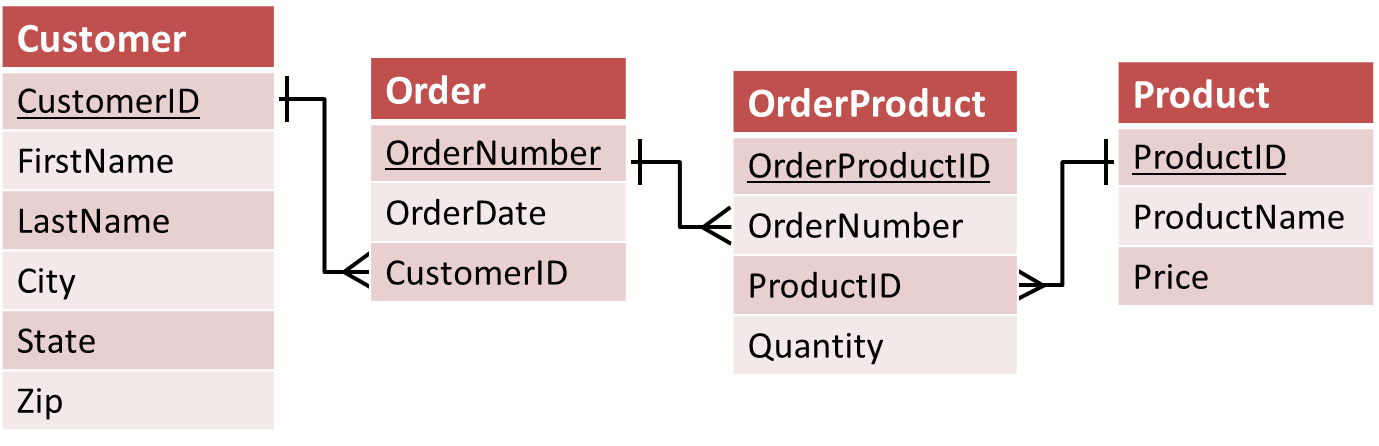 The (Inner) Join
We’ve seen this before







We matched the Order and Customer tables based on the common field (CustomerID)

We can construct a SQL query to do this
Order Table
Customer Table
Joining tables
Syntax :
SELECT column_name(s) FROM schema_name.table_name1
JOIN schema_name.table_name2 
ON table_name1.column = table_name2.column;
SELECT * FROM orderdb.Customer
JOIN orderdb.`Order` 
ON Customer.CustomerID=`Order`.CustomerID;
Returns this:
A closer look at the JOIN syntax
SELECT * FROM orderdb.Customer 
JOIN orderdb.`Order` 
ON Customer.CustomerID=`Order`.CustomerID;
Another way to say it:
Choose customers that have placed an order
The “.” notation is table_name.column_name
We need this when two tables have the same column name.
A more complex join
Question: What products did each customer order?
We want to wind up with this view of the database
How to do it?
We need information from Customer and Product (and OrderProduct)

To associate Customer table with Product table, we need to follow the path from Customer to Product
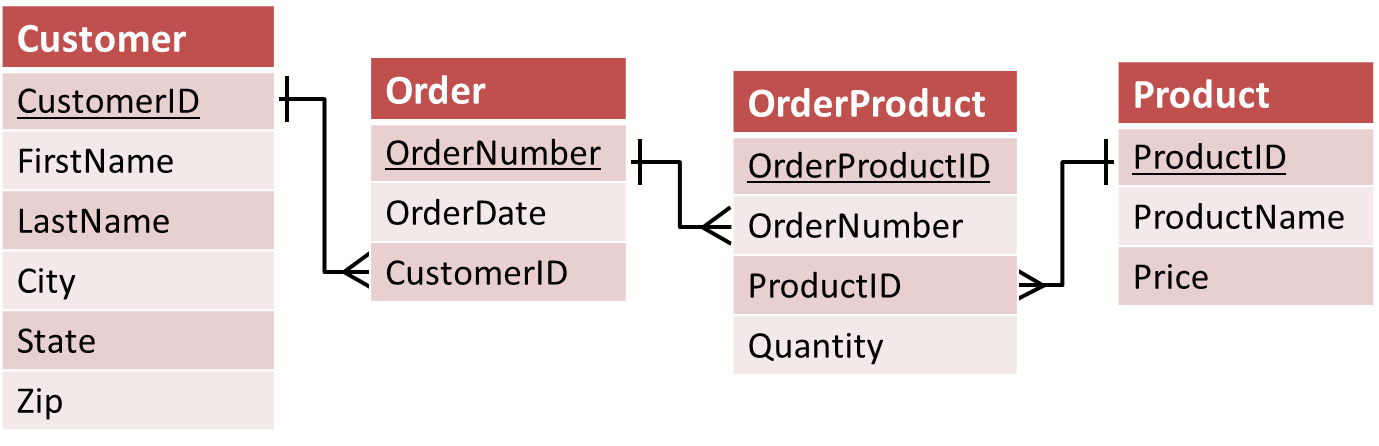 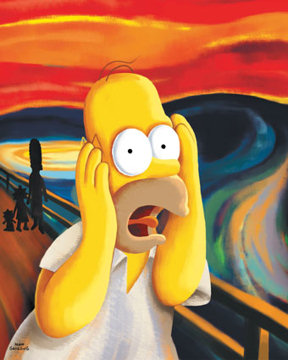 Here’s the query
It looks more complicated than it actually is!
Note that we have three join statements.
Now there are endless variations
Question: What is the total cost (prices) of all products bought by the customer “Greg House”?
SELECT SUM(Product.Price*OrderProduct.Quantity)
FROM orderdb.Customer 
JOIN orderdb.`Order` ON Customer.CustomerID=`Order`.CustomerIDJOIN orderdb.OrderProduct  
ON `Order`.OrderNumber=OrderProduct.OrderNumber
JOIN orderdb.Product ON Product.ProductID=OrderProduct.ProductID;WHERE Customer.CustomerID=1001;

Answer:
You could have also said Customer.LastName=‘House’, but it’s better to use the unique identifier.
What’s with the SUM() function?
Notice that we’ve introduced something new
 
SELECT SUM(Product.Price*OrderProduct.Quantity)
 
This multiplies price by quantity for each returned record, and then adds them together.
You can perform arithmetic operations as long as the fields are numeric
Question: What do you think would get returned if you left off the SUM() and just had
SELECT Product.Price * Product.Quantity?
Consider another example
Question: Get a full list of ALL customers and their orders information
This is the view of the database we want
Outer Join
We need another operator 
for the item that have a match, it behaves like a Join,
but for the items that have NO MATCH, it appends the record with NULLs

The operators with these properties are called outer joins. (There are several of them)
The operators that we studied already are also called inner joins (To distinguish them from outer joins)
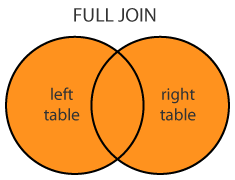 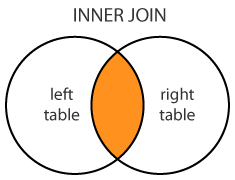 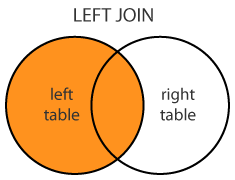 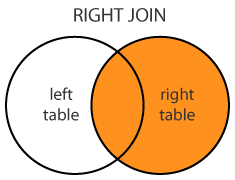 reference: www.dofactory.com/sql/join
Left Join
Syntax :
SELECT column_name(s) FROM schema_name.table_name1
LEFT JOIN schema_name.table_name2 
ON table_name1.column = table_name2.column;
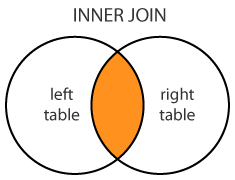 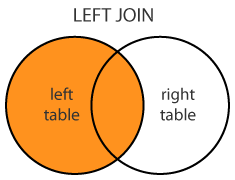 (INNER) JOIN: Select records that have matching values in both tables.
LEFT (OUTER) JOIN: Select records from the first (left-most) table with matching right table records.
Joining tables using Left Join
SELECT * FROM orderdb.Customer
LEFT JOIN orderdb.`Order` 
ON Customer.CustomerID=`Order`.CustomerID;
Returns this:
Another example
Question: What is the number of orders of all customers?
SELECT Customer.customerID, Count(ordernumber)
FROM m1orderdb.Customer 
Left JOIN m1orderdb.`Order` ON Customer.CustomerID=`Order`.CustomerID
GROUP BY CustomerID;
Answer:
Here, we use Count(ordernumber) not Count(*). Why?
In Class Activity #3
[Speaker Notes: More than 50-60 mins]
The LIMIT Clause
We could try to use LIMIT to find the least expensive product:

SELECT * FROM orderdb.Product ORDER BY Price ASC LIMIT 1;

But what if there is more than one product with the lowest value for price AND we don’t know how many there are?
Where MIN() alone fails us…
SELECT MIN(price) FROM orderdb.Product;

BUT

SELECT MIN(price),ProductNameFROM orderdb.Product;
Wait…. Cheerios’ price should be 3.99. 
So what’s going on??
What’s wrong…
SELECT MIN(price),ProductNameFROM orderdb.Product;
And it will do this for any function (AVG, SUM, etc.)
So we need a SQL subselect statement
It’s where you have a SELECT statement nested inside another SELECT statement!
SELECT Price,ProductName FROM orderdb.ProductWHERE Price=(SELECT MIN(Price) FROM orderdb.Product);
Now you get all records back with that (lowest) price and avoid the quirk of the MIN() function.
This is a temporary table from the database with one column and one row.
How would SQL execute this query?
SELECT Price,ProductName FROM orderdb.ProductWHERE Price=(SELECT MIN(Price) FROM orderdb.Product);
SELECT MIN(Price) 
FROM orderdb.Product
SELECT Price,ProductName FROM orderdb.ProductWHERE Price=1.29;
But these are the highest-priced products overall, not the highest-priced products bought by a particular customer…
And it also handles ties!
SELECT Price,ProductName FROM orderdb.ProductWHERE Price=(SELECT MAX(Price) FROM orderdb.Product);
Now you get all records back with that highest price and avoid the quirk of the MAX() and MIN() functions.
Subselects come in handy in other situations too…
We want to get a COUNT of how many DISTINCT states there are in the table.

SELECT COUNT(*) FROM (SELECT DISTINCT State FROM  orderdb.Customer) AS tmp1;

To see how this works:
Start with what is in the parentheses 
	SELECT DISTINCT State FROM orderdb.Customer


…then COUNT those values
Why do we need AS?
SELECT COUNT(*) FROM (SELECT DISTINCT State FROM orderdb.Customer) AS tmp1;

You’re basically SELECTing from the temporary table generated by the nested query.
But since you’re SELECTing FROM that temporary table you have to give it a name (i.e., tmp1)
Subselects with Joins
Question: What is the least expensive product bought by customers from New Jersey?







To do this, we will need all the tables.
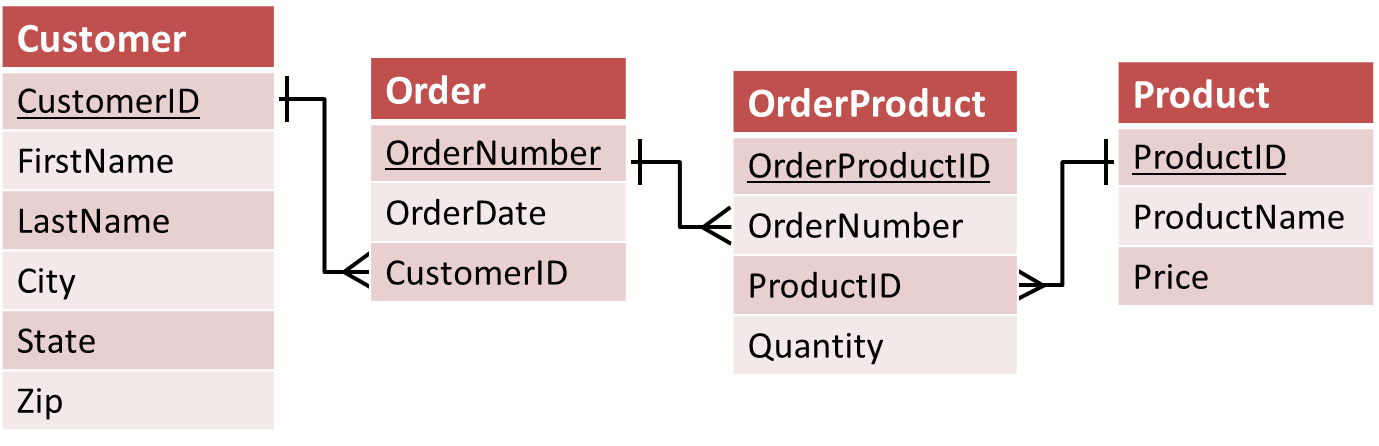 Subselects with Joins
First, we need to figure out the lowest price of products by customers from New Jersey?







But this is not enough… We also need to find the product name.
Subselects with Joins
So we nest the previous query in a big query:
Summary
Given a schema of a database, we now should be able to create a SQL statement (query) to answer a question

Understand how to use
SELECT … FROM …
DISTINCT
WHERE (and how to specify conditions)
AND/OR
ORDER BY (ASC/DESC)
Functions: COUNT, AVG, MIN, MAX, SUM
GROUP BY
LIMIT
Joins (and differences between inner/outer join)
Subselects
In Class Activity #4
[Speaker Notes: More than 50-60 mins]